Bakalářská práce
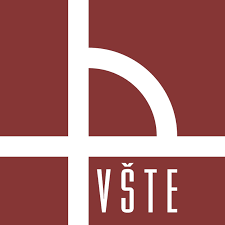 Standardizace výrobního procesu
Vysoká škola technická a ekonomická v 
Českých Budějovicích
Autor: Petr Schoř
Vedoucí práce: Ing. Martina Hlatká
Oponent: Ing. Martin Stach
Cíl práce
Cílem práce je provést analýzu ve zvolené společnosti. Na základě zjištěných nedostatků navrhnout zlepšení tak, aby bylo docíleno zvýšení efektivity výroby, odstranění plýtvání a snížení nákladů podniku.
2
Výzkumné otázky
Otázka č.1 -Zvýší metoda 5 S efektivitu ve vybrané společnosti?
Otázka č.2 - Lze pomocí snímku pracovního dne zjistit adekvátní analýzu?
3
Použité metody
Analýza snímku pracovního dne
Špagetový diagram
Sběr dat
4
Analýza snímku pracovního dne
5
Špagetový diagram
6
Navržená opatření
Implementace 5 S na výrobním pracovišti
Změna layoutu
Zavedení grafického sledování výsledků 5 S
Zavedení elektronické dokumentace 
Školení
7
Špagetový diagram na navrhovaném layoutu
Úspory:
Snížení pohybu pro materiál o 39,048 min/den. 
Úspora 63,8% na pohybech pro materiál.
8
Výsledky 6 S
9
Děkuji za pozornost
Doplňující dotaz vedoucího BP
1. Budou Vámi navržená opatření zavedeny ve firmě?

2. Znáte ještě jiné metody, které by bylo možné v práci aplikovat?
11
Doplňující dotaz oponenta BP
Seznámil jste vedení společnosti s výstupy Vaší práce? 

Pokud ano, budou některé Vaše návrhy implementovány?
12